ТЕМА 1.2 Заводские склады и средства транспорта
2.1. Структура склада 
2.2. Основы выбора склада
2.3. Классификация складов
2.4. Логистический процесс на складе
2.5. Показатели эффективности и результативности логистического процесса на складе
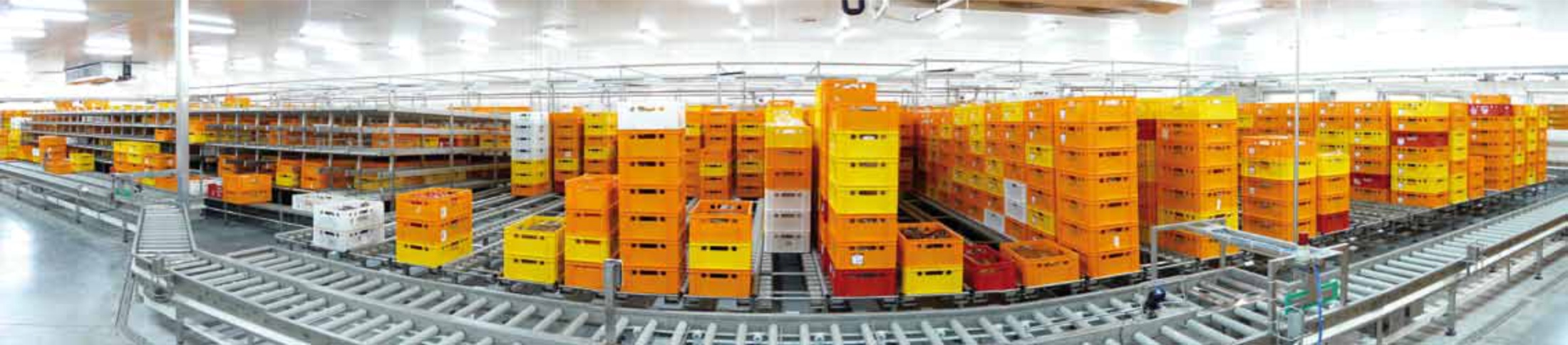 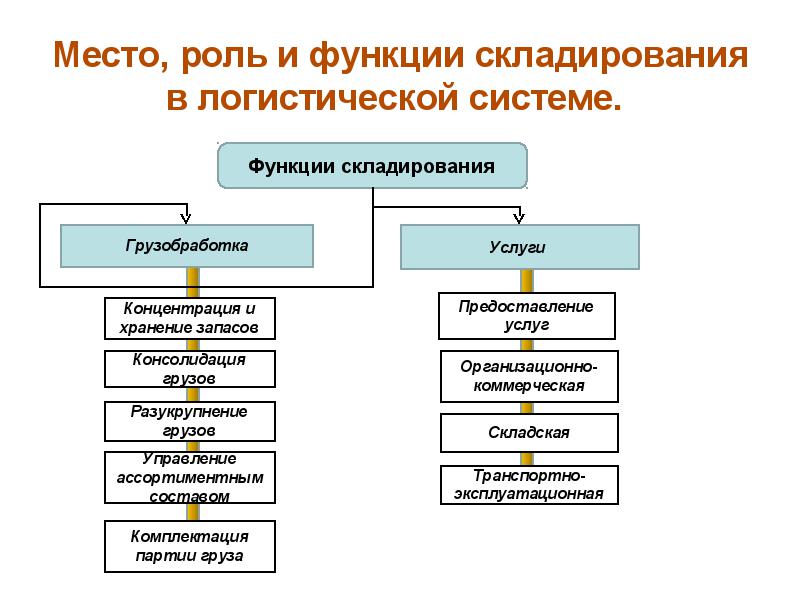 2.1. Структура склада
ОСНОВНЫЕ ЗОНЫ:
Зона погрузки и выгрузки. Может быть цельной или разделенной на две отдельные. В этой зоне располагаются площадки, непосредственно контактирующие с транспортом. Требования к площадкам различаются в зависимости от обслуживаемого транспорта.
Зона приемки. Данная зона обычно отделена от остальных помещений. В ней выполняется прием грузов и их дальнейшее направление на место хранения. Как правило, эта зона имеет высокую автоматизацию.
Зона хранения. Её занимает оборудование, предназначенное для хранения грузов.
Зона сортировки. Обеспечивает прием заявок на транспортировку грузов и их перемещение с мест хранения в зону погрузки.
Зона экспедирования. Выполняется учет отправляемых грузов, составляется сопроводительная документация.
Административные и хозяйственно-бытовые помещения.
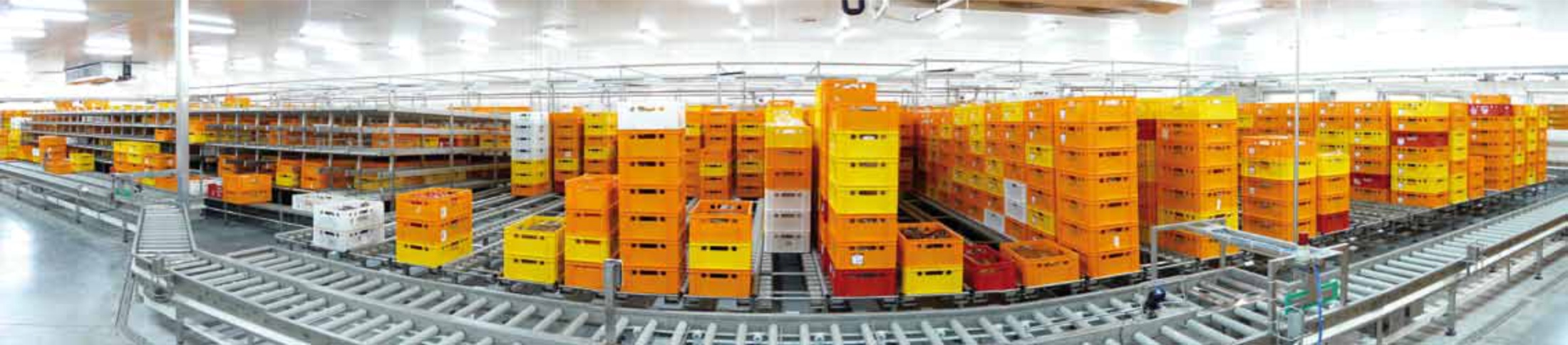 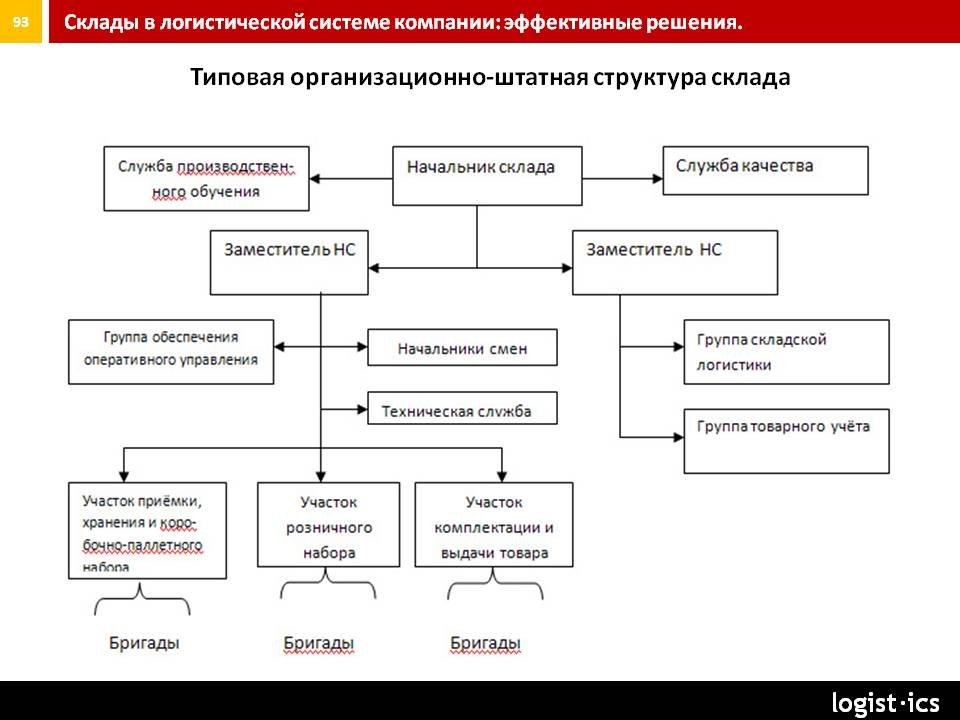 2. Основы выбора склада
Во время выбора склада следует руководствоваться четкими требованиям к его следующим характеристикам:

Общая площадь и объем здания;
Площадь и высоты зон;
Количество ворот или доков, их месторасположение и оснащение;
Размеры площадки для маневров транспорта.
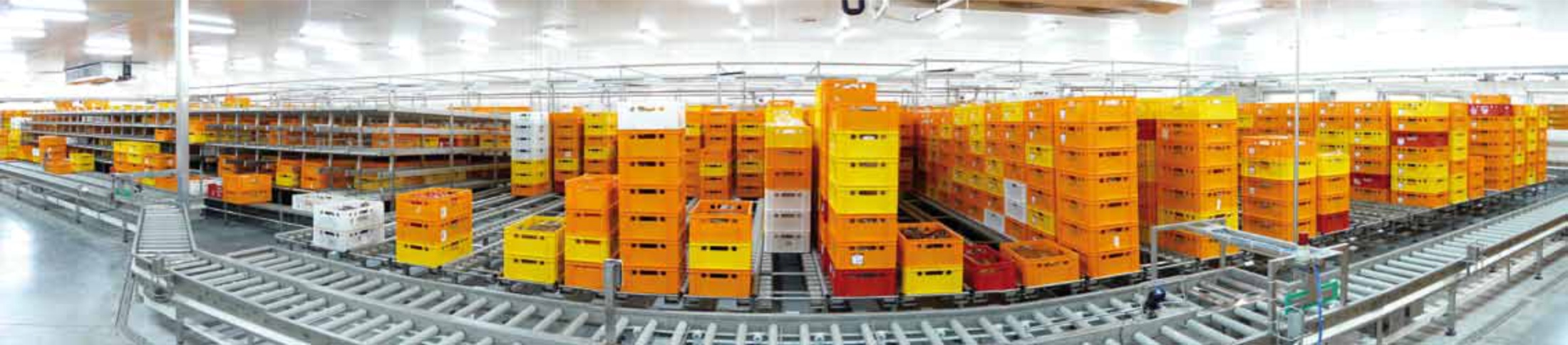 2. Основы выбора склада
Основной задачей является выбор размеров складов
чтобы с учетом прогнозируемого изменения потоков груза объект, его площади и объемы, использовались с наибольшей эффективностью. 
Чтобы оценить каждое технологическое решение в складском хозяйстве, введены специализированные нормативные коэффициенты. 
Соответствие реальных показателей рекомендуемым коэффициентам показывает, что склад будет функционировать правильно. 
Отклонение от установленных норм приводит к снижению емкости и потере общей эффективности работы склада.
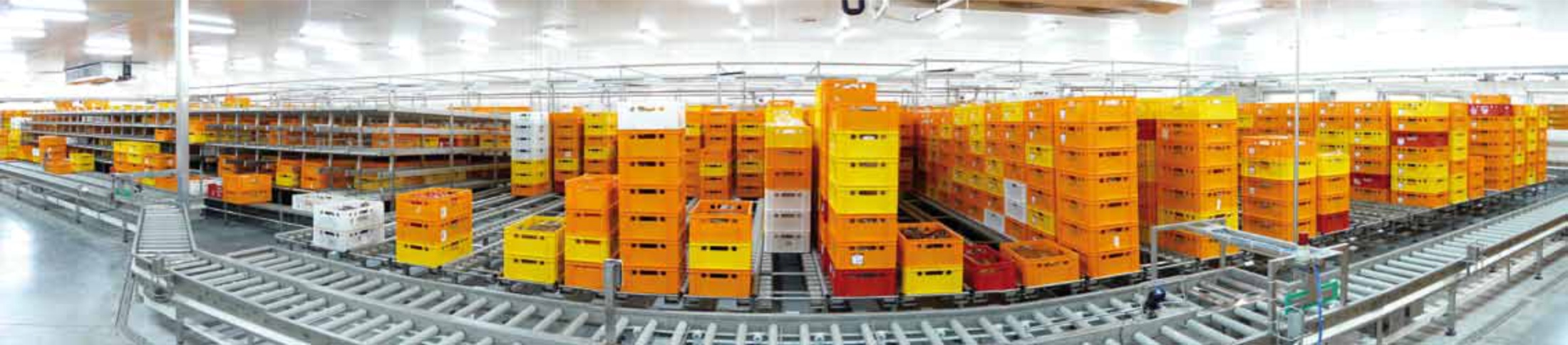 3. Классификация складов
Для более простого выбора склада следует разделить здания на разные виды в зависимости от определенных признаков. 

Критерии выбора склада:
Отношение к логистическим областям;
Отношение к другим участникам системы логистики;
Форма собственности;
Принадлежность;
Функциональное назначение;
Ассортиментная специализация;
Режим хранения;
Технологическая оснащенность;
Вид складских зданий;
Вид складирования;
Наличие транспортных связей и их тип;
Масштаб деятельности.
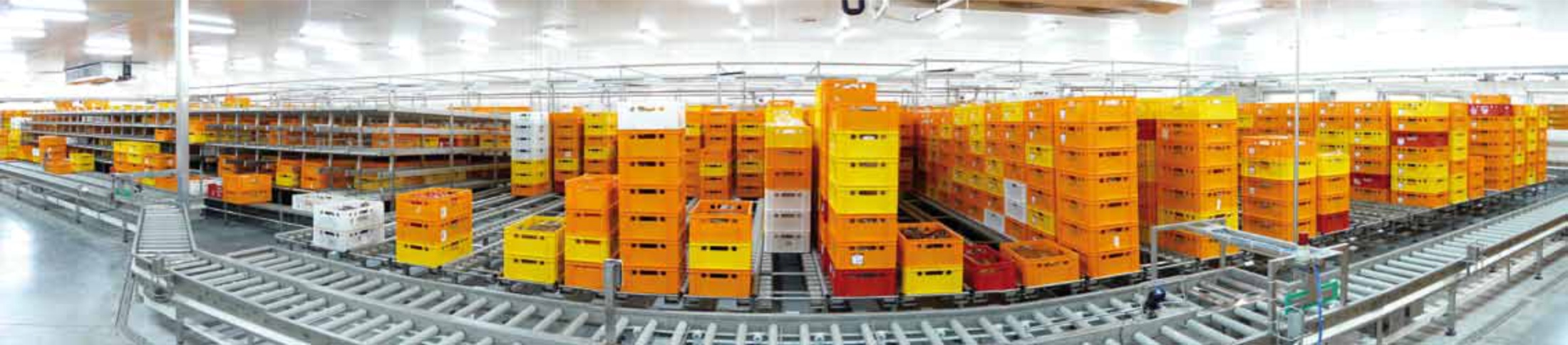 3. Классификация складов
Классификация по критериям 
По размерам: от небольших помещений, общей площадью в несколько сотен квадратных метров, до складов-гигантов, покрывающих площади в сотни тысяч квадратных метров. 
По высоте укладки грузов: в одних груз хранится не выше человеческого роста, в других необходимы специальные устройства, способные поднять и точно уложить груз в ячейку на высоте 24 м и более. 
По конструкции: размещаться в отдельных помещениях (закрытые), иметь только крышу или крышу и одну, две или три стены (полузакрытые). Некоторые грузы хранятся вообще вне помещений на специально оборудованных площадках, в так называемых открытых складах.
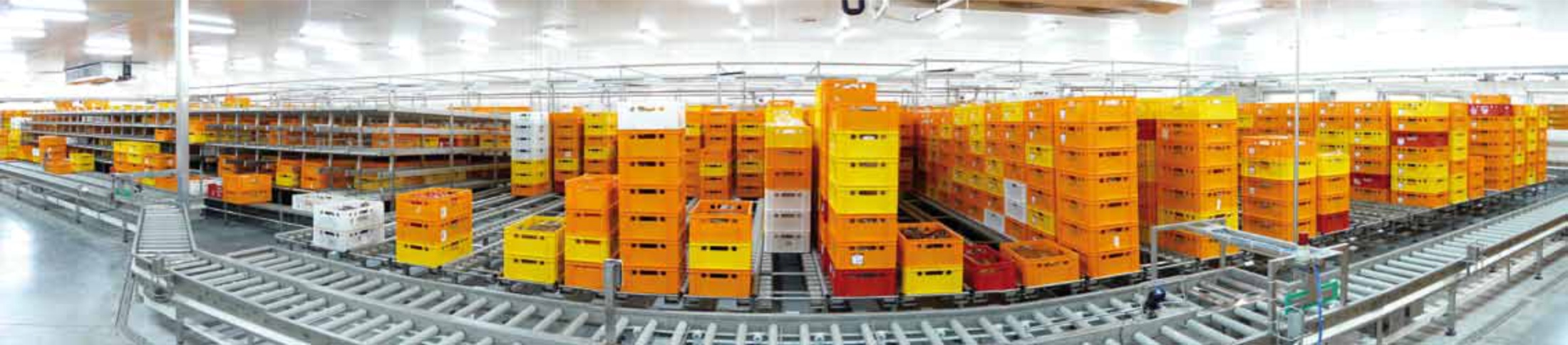 3. Классификация складов
Классификация по критериям 
По возможностям доставки и вывоза груза с помощью железнодорожного или водного транспорта: пристанционные или портовые склады (расположенные на территории железнодорожной станции или порта), прирельсовые (имеющие подведенную железнодорожную ветку для подачи и уборки вагонов) и глубинные. Для того чтобы доставить груз от станции, пристани или порта в глубинный склад, необходимо воспользоваться автомобильным или другим видом транспорта. 
По широте ассортимента хранимого груза: специализированные склады, склады со смешанным или с универсальным ассортиментом.
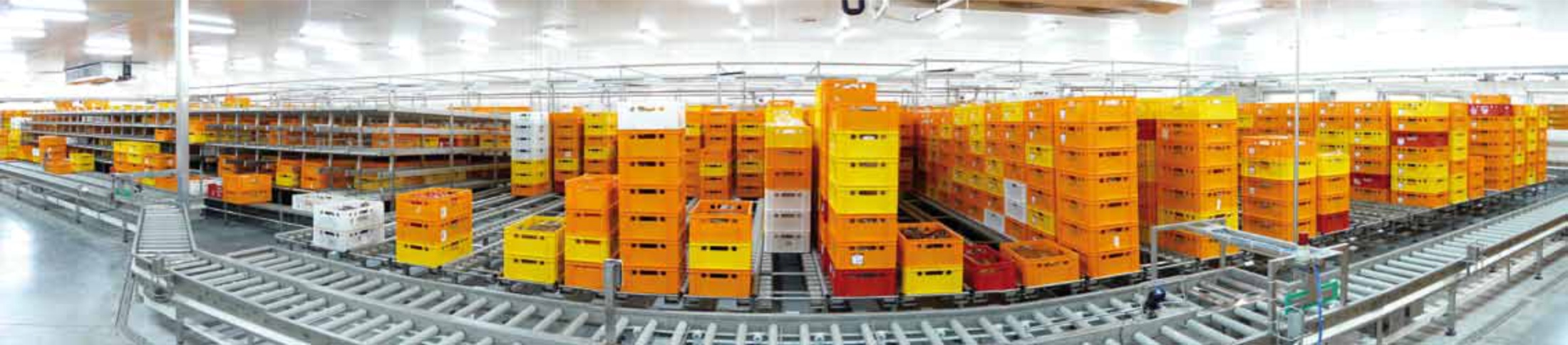 3. Классификация складов
Классификация по критериям 
По месту в процессе движения материальных потоков от первичного источника сырья до конечного потребителя готовой продукции: 
склады на участке движения продукции производственно-технического назначения: склады готовой продукции предприятий-изготовителей; склады сырья и исходных материалов; склады сферы обращения продукции производственно-технического назначения;
склады на участке движения товаров народного потребления: склады предприятий оптовой торговли товарами народного потребления, находящиеся в местах производства этих изделий – выходные оптовые базы; склады, находящиеся в местах их потребления – торговые оптовые базы.
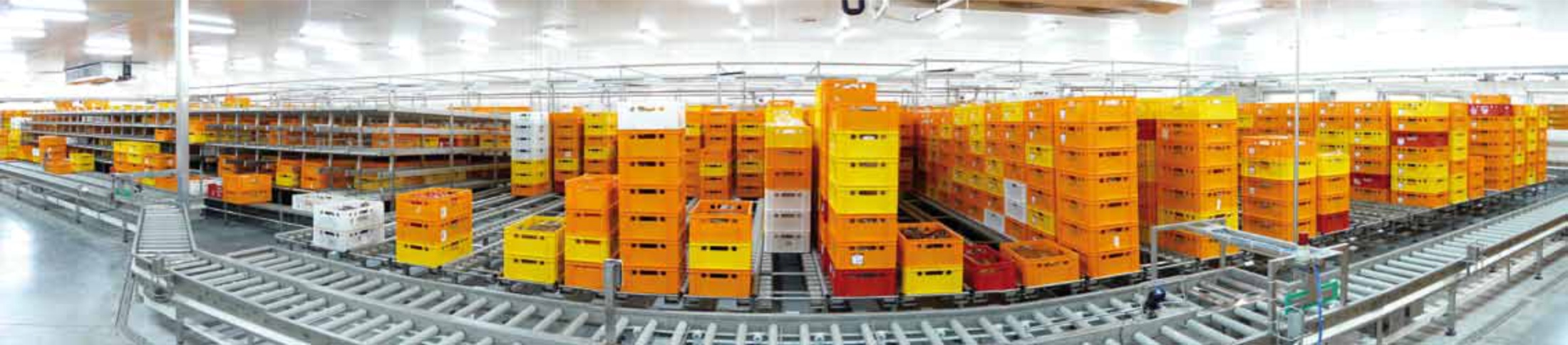 3. Классификация складов
Склады с большой площадью – от 5 тыс. м2 часто называют терминалами.
Существуют специализированные таможенные склады, на которых хранятся товары, ввозимые на территорию РФ или вывозимые из страны. Хранение на этих складах производится согласно с Таможенным кодексом РФ. 
Из таможенных складов выделяют склады временного хранения, где находятся предметы, подлежащие как экспорту, так и импорту, с предоставления их органу таможни до выпуска в свободный оборот. Во время хранения товаров на таможенном складе с них не взимаются пошлины и налоги, а также не применяются меры экономической политики.
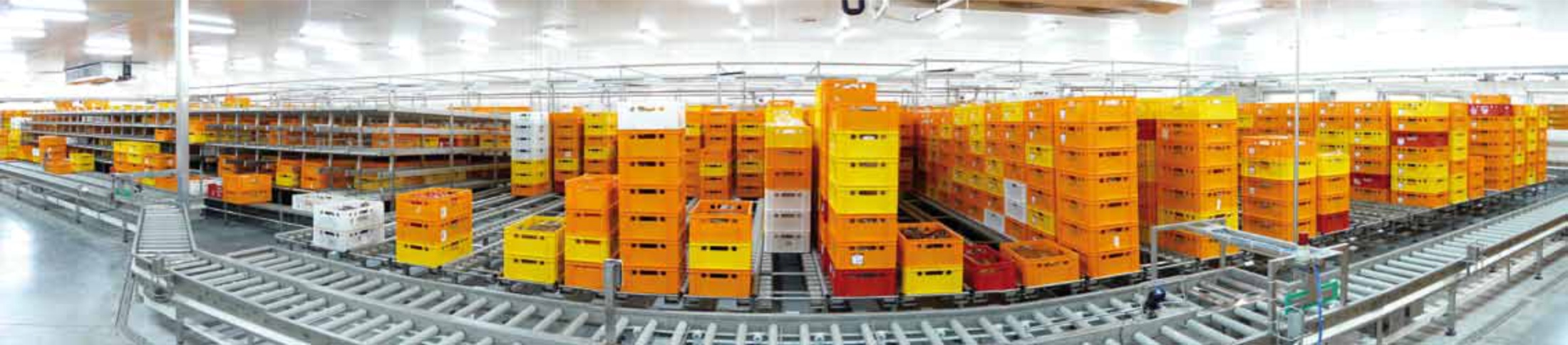 По назначению выделяются следующие виды.Производственные. Выступают как склады сырья и комплектующих материалов. В свою очередь производственные склады подразделяются на цеховые и заводские склады готовой продукции.Транзитно-перевалочные. Организуются при железнодорожных станциях, портах, речных пристанях, аэропортах, автогрузовых терминалах и применяются для кратковременного хранения грузов на момент перегрузки их с одного вида транспорта на другой.Таможенные склады предназначены для хранения товаров в ожидании таможенной очистки.Склады для досрочного завоза строятся в районах, где доставка товаров возможна лишь в определенные сезоны.
3. Классификация складов
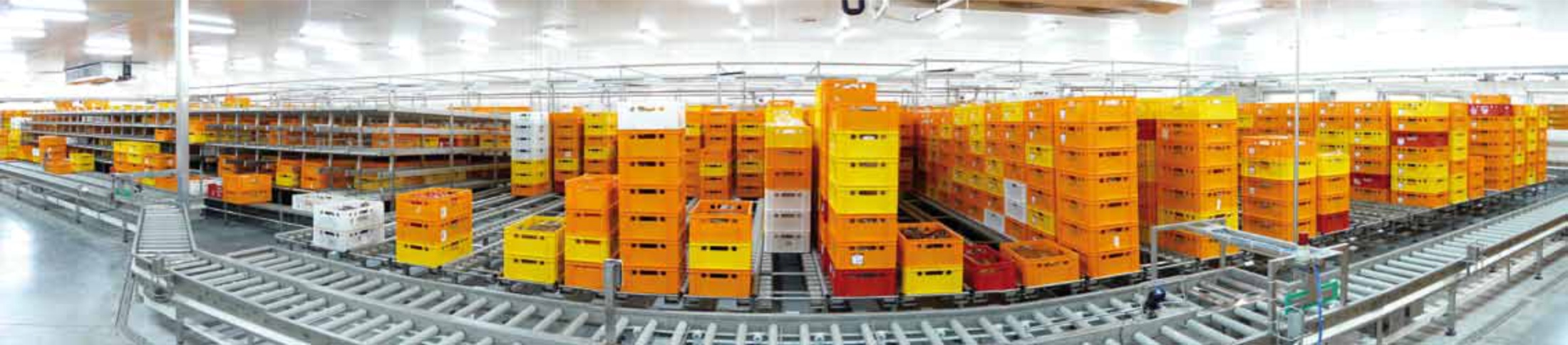 3. Классификация складов
По назначению выделяются следующие виды.- Сезонного хранения. Склады для товаров сезонного характера.- Резервные. На резервных складах запас хранится на случай чрезвычайных обстоятельств.- Оптово-распределительные склады, которые осуществляют снабжение товаропроводящей сети.- Склады коммерческие общего пользования. Эти склады осуществляют обслуживание любых владельцев товара.- Розничные склады торговых предприятий.Склады различаются по условиям хранения на: - склады общего назначения, - резервуары, - сейфы для опасных веществ, - специализированные,- склады-хранилища.
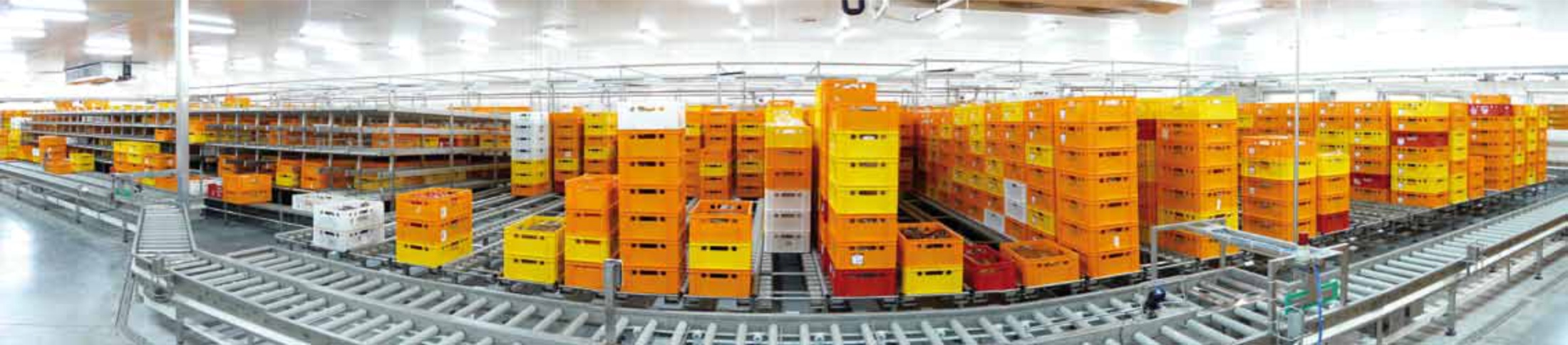 3. Классификация складов
Соответствие склада тому или иному классу носит рекомендательный характер и зависит от многих факторов: 
месторасположение;
этажность; 
высота; 
пролет; 
наличие инженерного оборудования (вентиляция, отопление и прочее оборудование, позволяющее создавать определенные климатические условия); 
наличие охранных систем и систем пожаротушения, видеонаблюдения; 
высота расположения полов и наличие антипылевого покрытия; 
наличие определенного количества ворот докового типа, погрузочно-разгрузочных площадок, регулируемых по высоте; 
наличие площадок для маневрирования и стоянки грузового и легкового автотранспорта; 
наличие офисных, вспомогательных помещений и строений; 
наличие ограждения территории с круглосуточной охраной и многое другое.
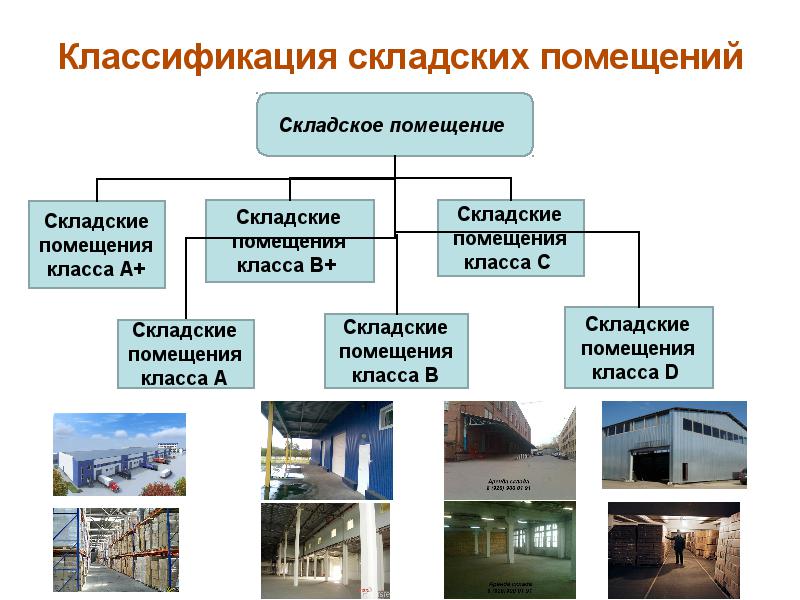 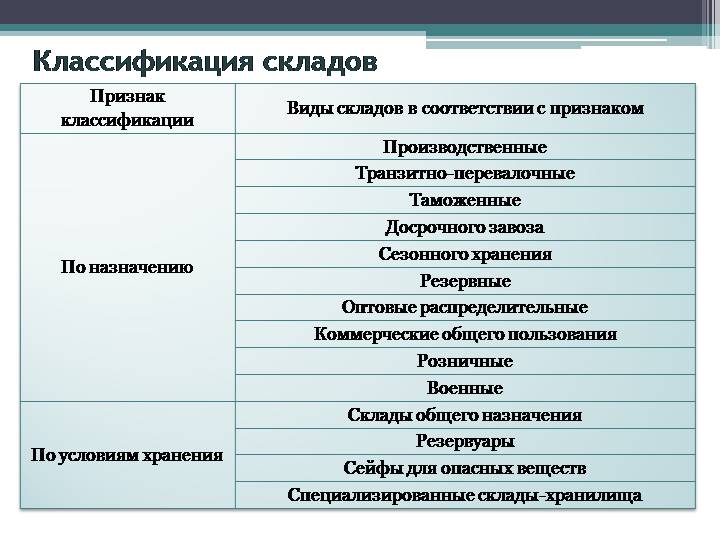 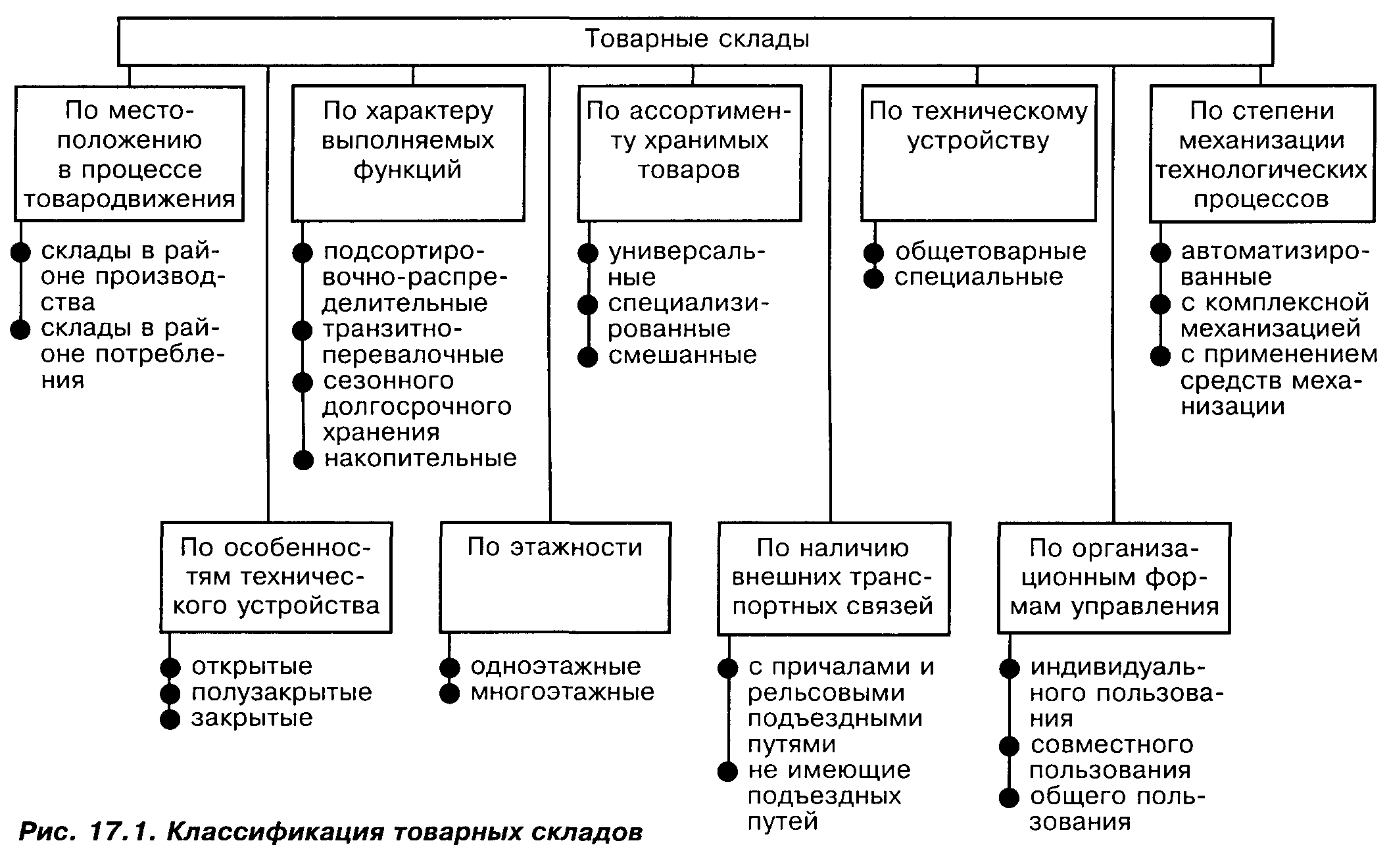 4. Логистический процесс на складе
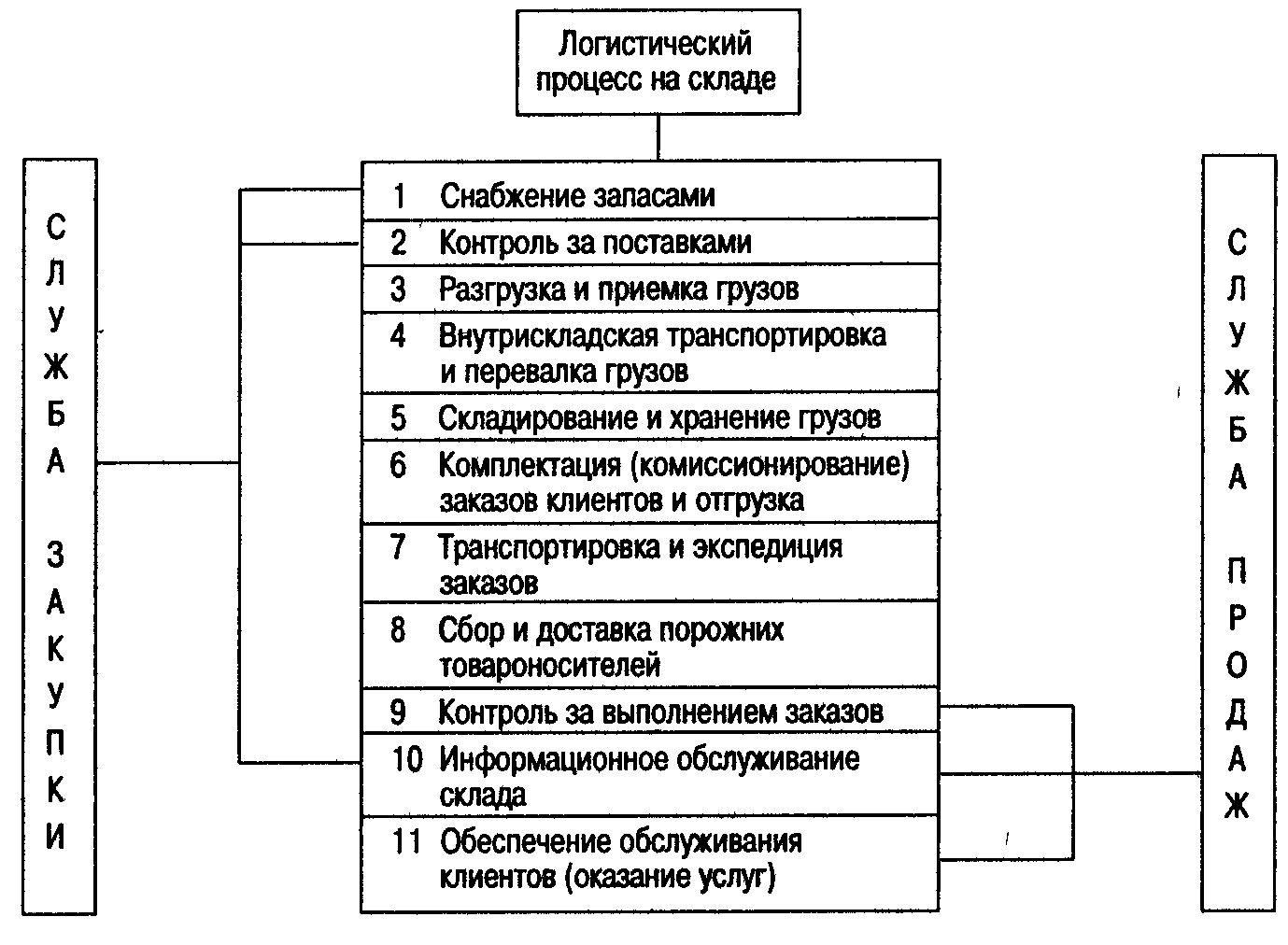 4. Логистический процесс на складе
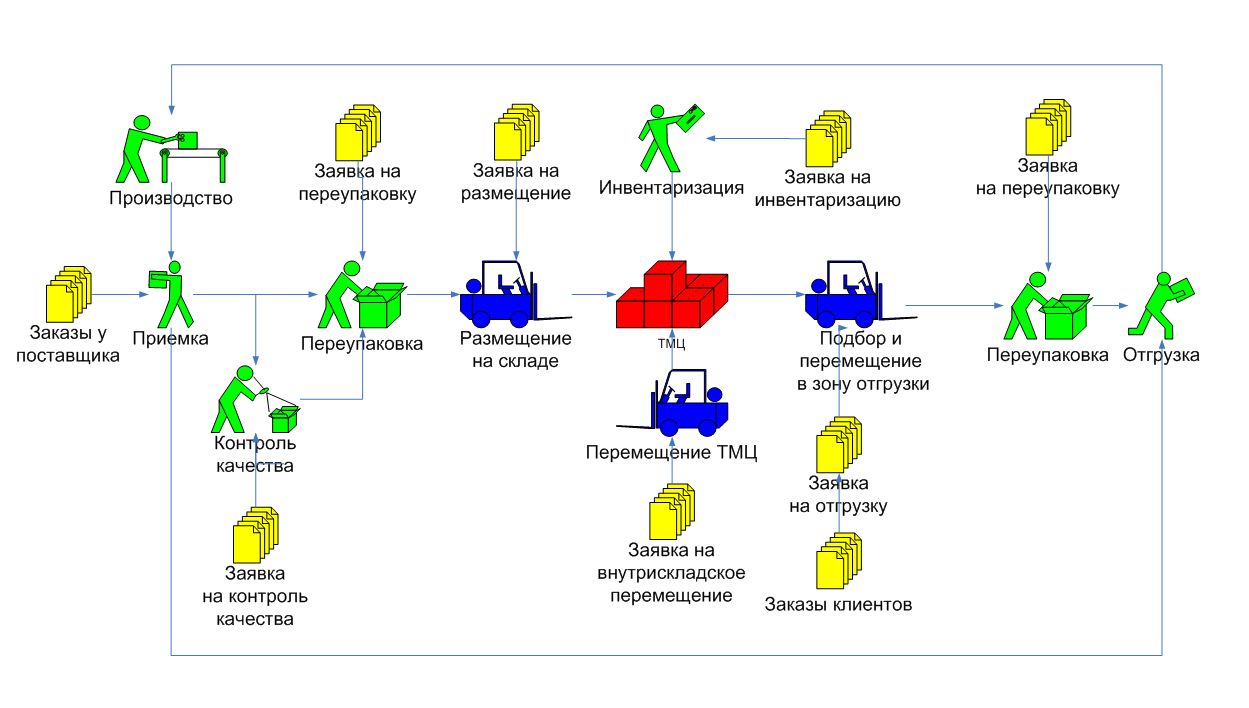 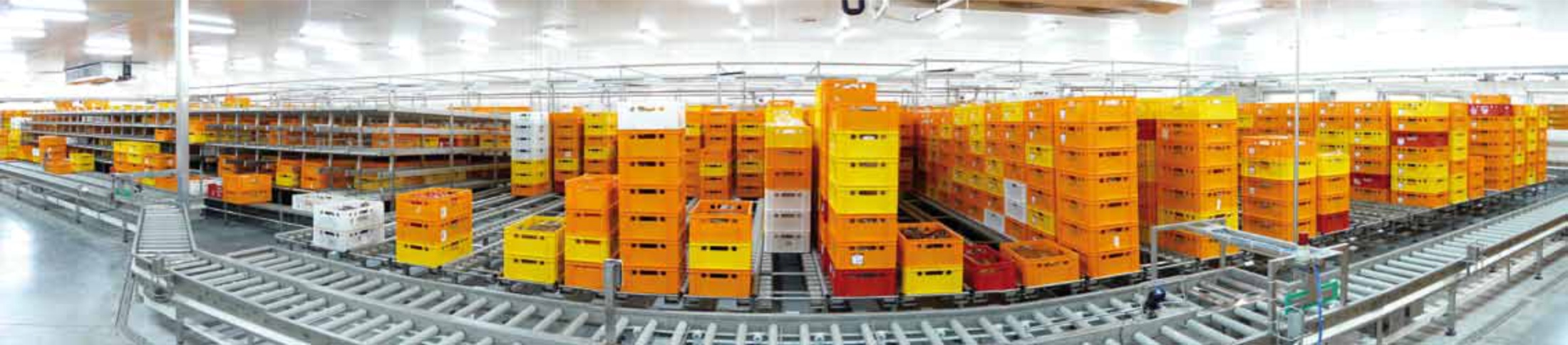 4. Логистический процесс на складе
Логистический процесс на складе отличается сложностью и сопряжен с большими затратами труда и средств. Он требует полной согласованности функций снабжения запасами, переработки груза и выполнения заказов. 

Условно его можно разделить на три основных этапа:
операции, направленные на обеспечение склада запасами товаров;
операции, связанные с переработкой груза и оформлением документации;
операции, направленные на реализацию товаров в соответствии с заказами потребителей.
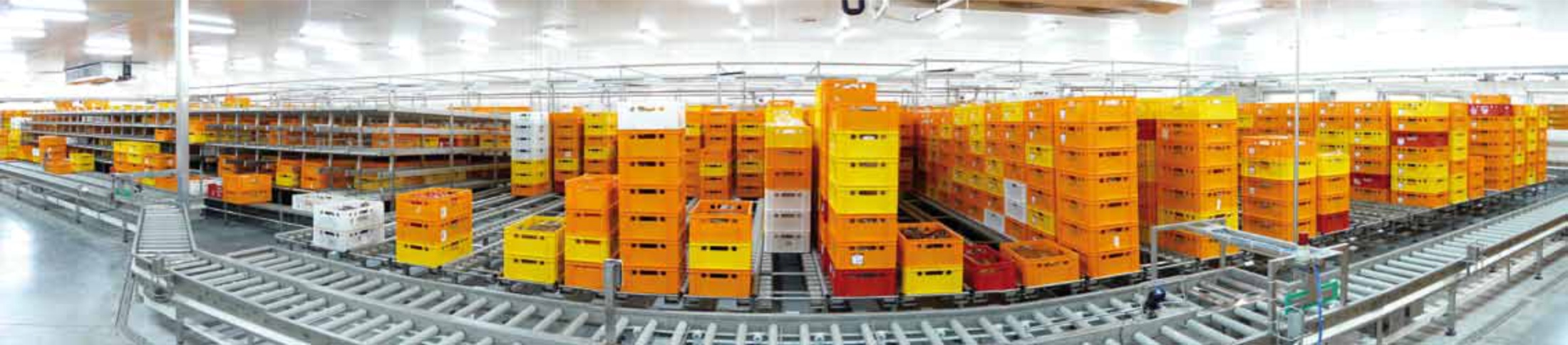 5. Показатели эффективности и результативности логистического процесса на складе
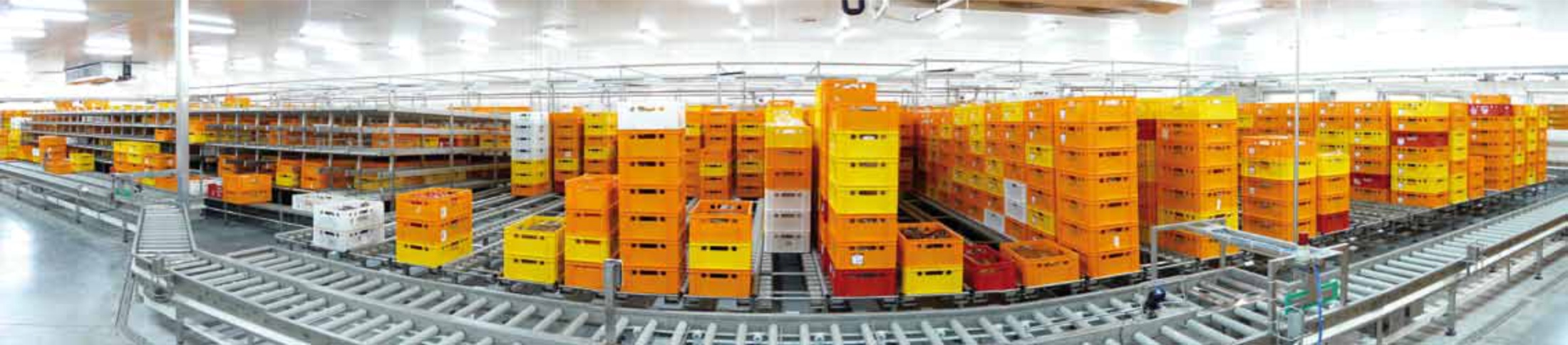 5. Показатели эффективности и результативности логистического процесса на складе
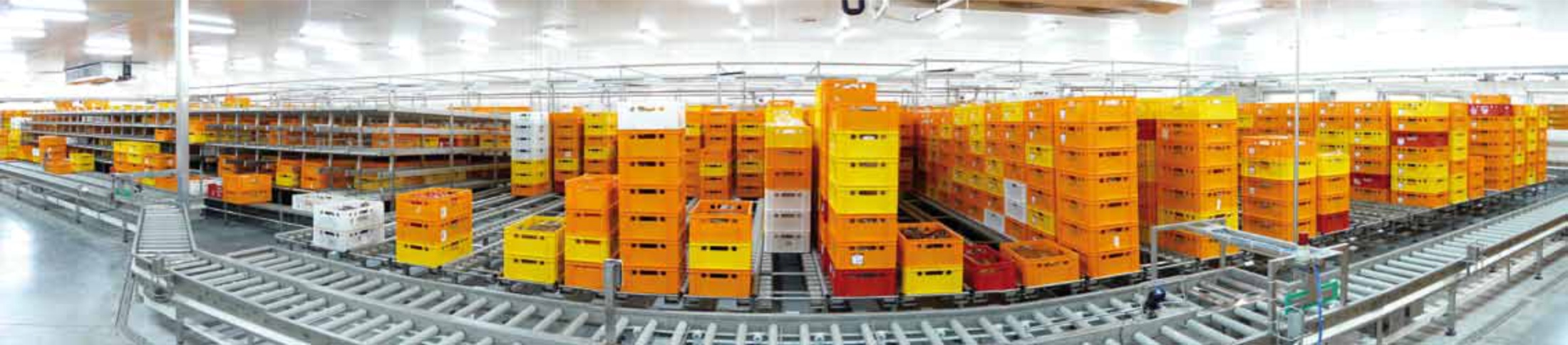 5. Показатели эффективности и результативности логистического процесса на складе
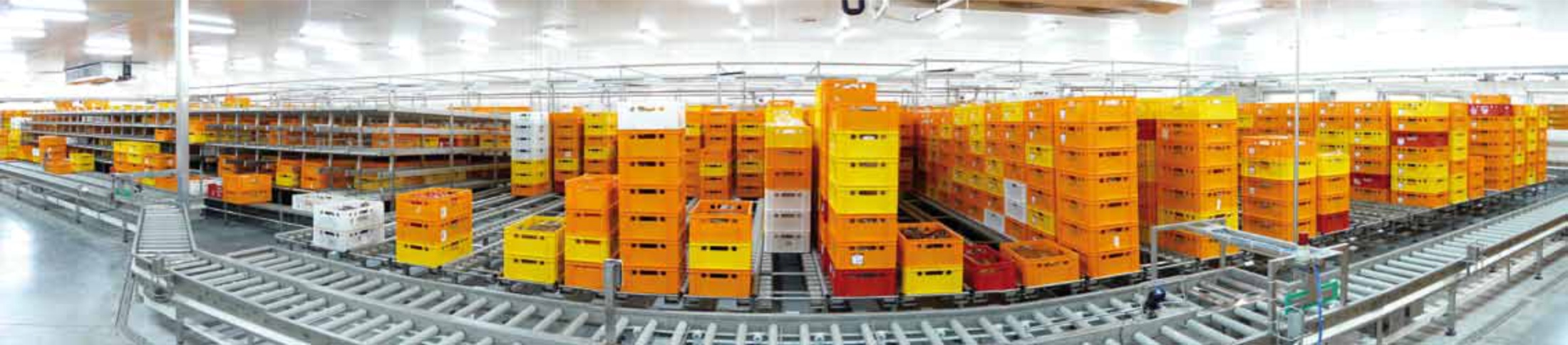 5. Показатели эффективности и результативности логистического процесса на складе
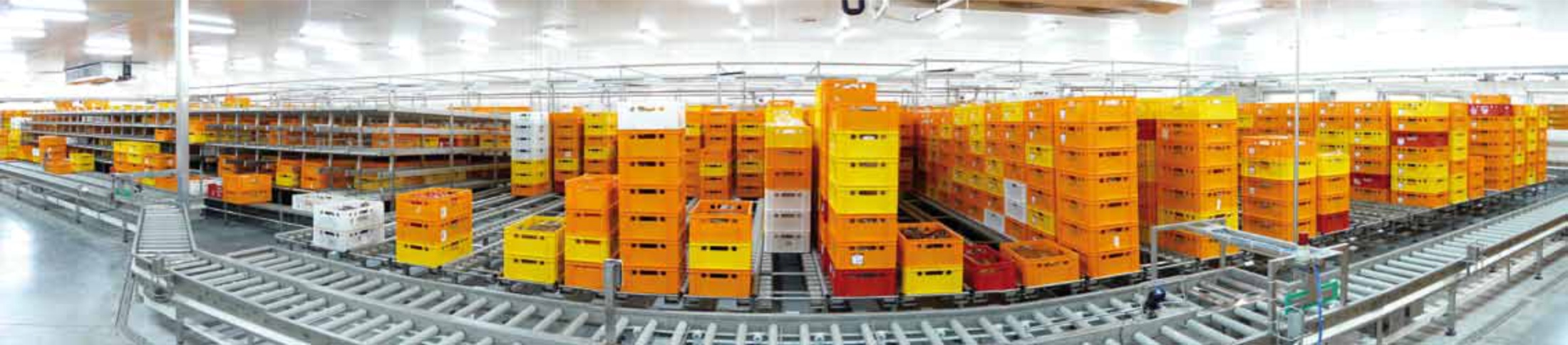 5. Показатели эффективности и результативности логистического процесса на складе
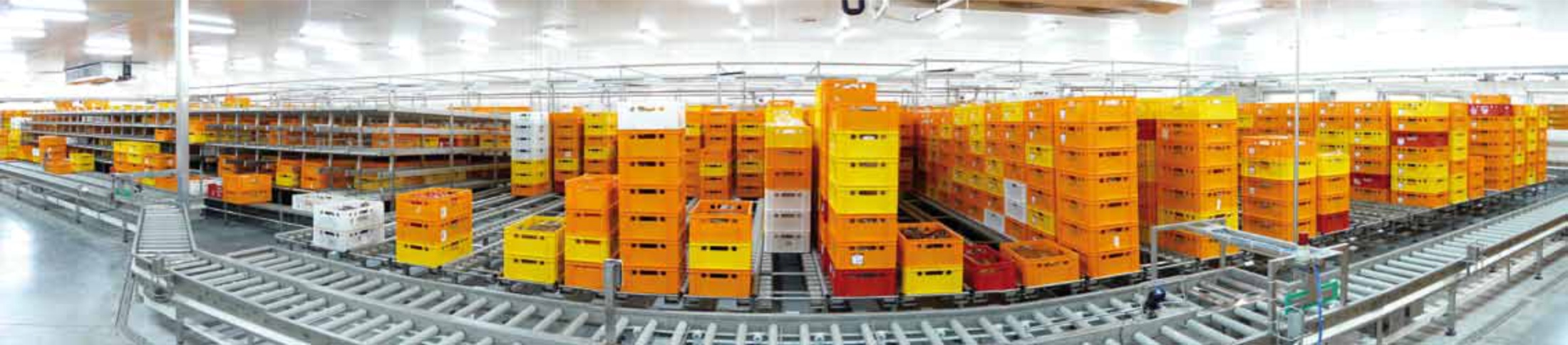 Контрольные вопросы:
1. Структура склада 
2. Основы выбора склада
3. Классификация складов
4. Логистический процесс на складе
5. Показатели эффективности и результативности логистического процесса на складе
Источники:
1 Маликова, Т. Е. Склады и складская логистика : учебное пособие для вузов / Т. Е. Маликова. — Москва : Издательство Юрайт, 2021. — 157 с. — (Высшее образование).
2 M.: TK. Современный склад. Организация, технологии, управле- ние и логистика : учеб.-практическое пособие. Велби, Изд-во Проспект, 2005. — ...
175 страниц
3 МЖ Банзекуливахо · 2015 · Цитируется: 3 — Даны конкретные реко- мендации по эффективному проектированию складов, планировке складских площадей и использованию складских зон (участков), оптимизации ...
268 страниц